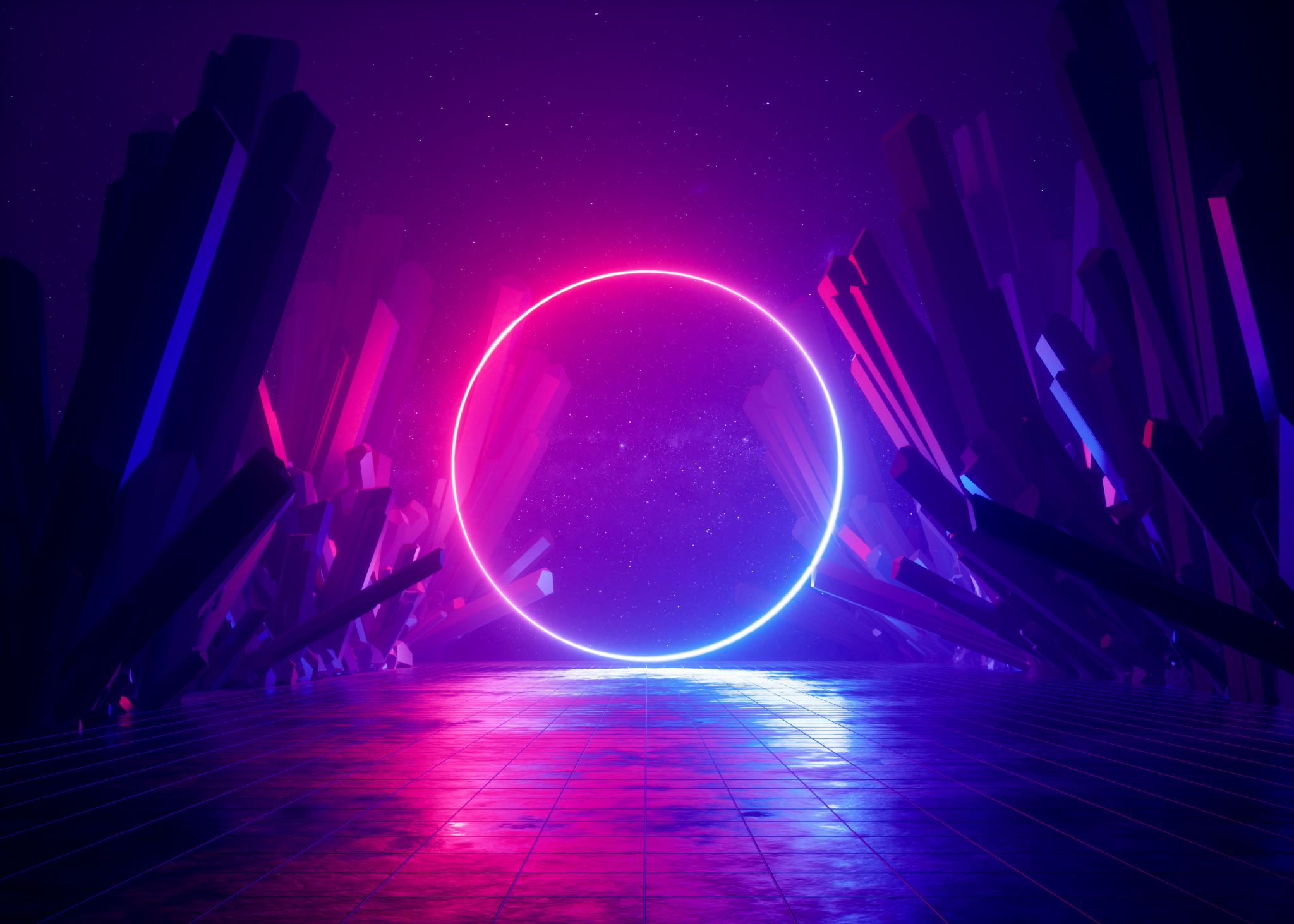 Strategy for uptake and use of new modelling technologies
Workshop 2.2
What “new technologies”?
Machine learning and AI
GPU, HPC and Quantum computing
New and under-used data sources: satellites, high-frequency sensors, citizen science data, innovative use of e.g., Strava and social media data, economic and social data
New engagement and communication technologies: VR, AR and new visualisation and graphics approaches, and gammification
Digital twins
New platforms, bringing in economics
Making new and big data part of our everyday lives
Vision: New data sources and innovative uses of big data, are discoverable, accessible, usable, trust-worthy and are quickly and ethically adopted as they become available
Integrating machine learning into our modelling
Vision: Machine learning is widely used in ways that complement and enhance process-based modelling to improve prediction and decision-making
New computing technologies
Vision: The WQ modelling community is skilled in using HPC, GPU, cloud computing, quantum computing and new programming languages, and know how and when to effectively use them
New communication and engagement methods
Vision: The WQ modelling community is using a broader range of communication methods, including AR, VR, gamification and participatory processes, informed by understanding of stakeholder needs, collaborating with experts in social science, computer science, graphic art, PR and science communication
Making new and big data part of our everyday lives: goals
Short-term (by MODSIM 2025):
We have a collection of examples of WQ modelling workflows, successes and failures and use cases to facilitate learning and uptake: short term, our task.
We develop a clear scope for workflows and guidelines to integrate new data sources, ML and simulation models
Clear ethical guidelines to assess social and other risks, including respect for traditional owners and affected stakeholders
Our model output data is also discoverable, accessible, usable, interpretable, well documented, transparent, etc. Existing protocols are followed.
Data management is routinely brought into project scope – data management and metadata is adequately funded, and projects are held accountable.
Things we might do ourselves as a SIG
Making new and big data part of our everyday lives: goals
Medium (5 years) term and ongoing:
We have good workflows and guidelines to integrate new data sources, ML and simulation models
Data is more easily available (discoverable, accessible, free or funded, usable, useful, transparent & trust-worthy on available computing resources, readily translated into something meaningful)
We have new tools to evaluate, format and process the data
Education and training opportunities to deal with big data more confidently
Modellers work with data collectors and have a clear statement of needs to ensure that it adds value to modelling and decision-making. We also add value to data platforms.
Our model output data is also discoverable, accessible, usable, interpretable, well documented, transparent, etc. Protocols are reviewed, improved and unified across the Tasman.
How are we using ML & AI and what else could we be using it for?
ML instead of traditional modelling
ML to generate better input data and BCs for traditional models (e.g., spatial distribution of observational data, derived variables from observed variables, interpretation of satellite data)
ML surrogates for simulation models (to enhance sensitivity analysis, parameter estimation, forecasting and UIs for exploration)
ML for data assimilation
ML in ensemble with traditional models
Genetic algorithms to evolve improved models and ML to generate ensembles of traditional models
ML for visualisation and interpretation of model output
Synthetic data
To fill gaps or extend the scope and domain of simulation models
To improve and speed up modelling workflows
Machine learning goals
A platform for accessing and automating water quality modelling tools, datasets, workflows and communication tools
Enhanced ML capacity in the WQ modelling community:
More accessible training with WQ-specific workflows
Funding for small projects that are opportunities for modellers to try out ML methods
A Community of Practise or seminar series
More professional development time for modellers
Specialists to help other modellers to work with new ML techniques
Things we might do ourselves as a SIG
New computing techs: CPUs, GPUs, cloud computing and quantum computing
The WQ modelling community is skilled in using these technologies and know how best to use them
Training is available and is accessed, including HPC and emerging programming languages for computation efficiency
Within our community, we are sharing our skills and knowledge about what training resources are available
Horizon scan with input from computer scientists
We have better access to computing resources
Collaboration to bring down costs
This leads to better, more informative models (better uncertainty estimates, longer runs, higher resolution, better process representation, wider domains, ensembles)
We make appropriate decisions about when to use HPC resources and when to keep things simple
New communication and engagement methods
Better communication and engagement throughout the modelling process
Better use of apps, web tools and emerging tech such as AR, VR and gaming tools
Collaboration between WQ modellers & computer scientists, social scientists, educationalists, PR, graphic artists and science communicators: courage and good will!
Better understanding of our stakeholders and which is the appropriate communication approach
Following and tailoring protocols for participatory modelling
Shared ownership
Development of ways to communicate WQ info that are easier to understand
Toolbox to help decide which communication methods are appropriate depending on context (e.g., on the inform --- empower scale)